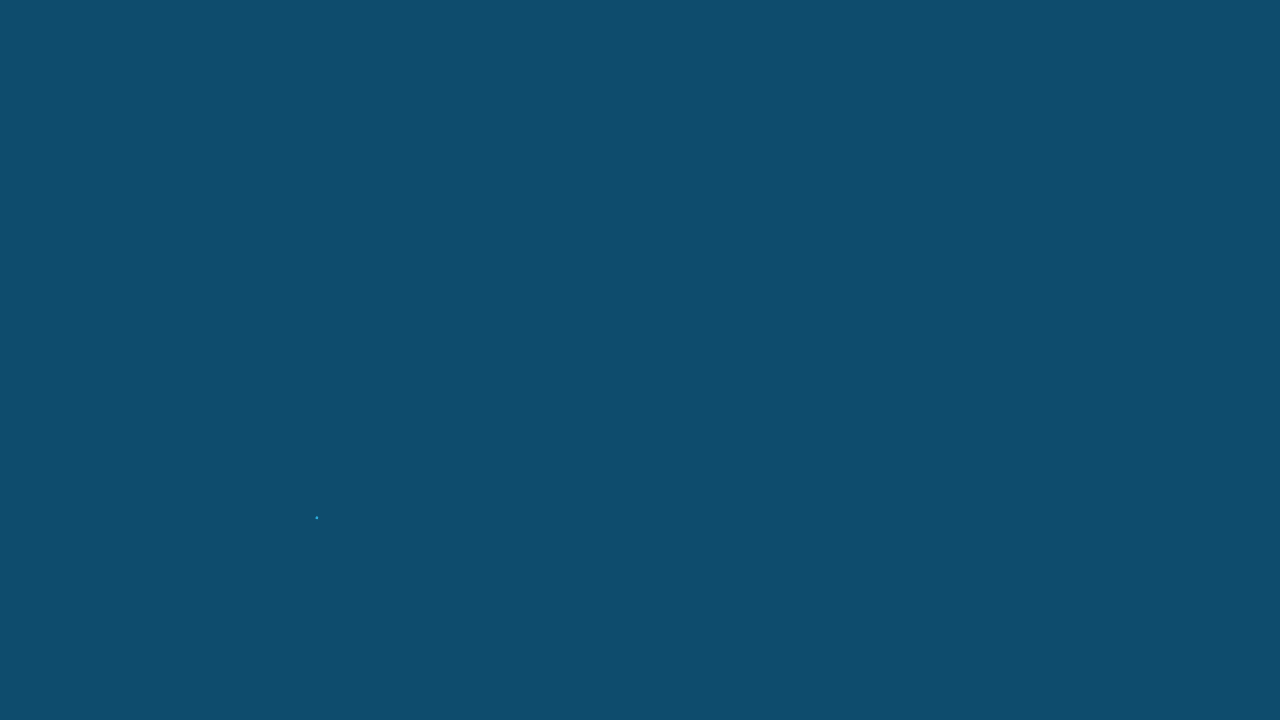 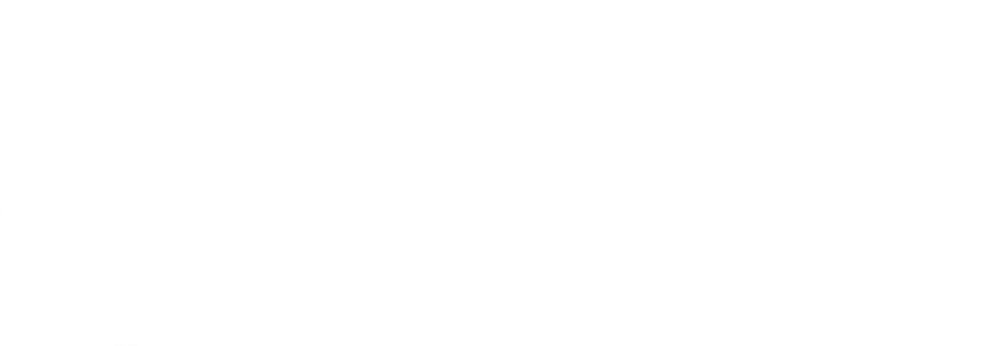 COVID-19 – Medidas bioseguridad para el trabajo en campo
2020
Mayo 13
[Speaker Notes: Animated gif]
Objetivos de la sesión
Discutir acerca de la percepción del riesgo frente al contagio de COVID-19
Revisar medidas de bioseguridad para en diferentes contextos donde PWW trabaja
Identificar qué medidas son aplicables para PWW
Próximos pasos: definición de protocolo interno de bioseguridad en el trabajo
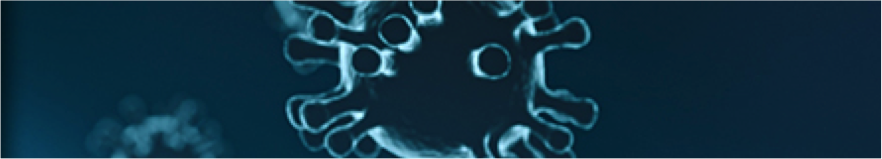 [Speaker Notes: Learning Outcomes
Describe the basic microbiology of the novel coronavirus [SARS CoV2]. 
Describe the global impact of COVID-19 to date.
Describe the distribution and risk factors of COVID-19 spread.
Describe methods to reduce transmission of COVID-19. 
Discuss strategies to support clients with programming to reduce the impact of COVID-19.]
Corona Virus
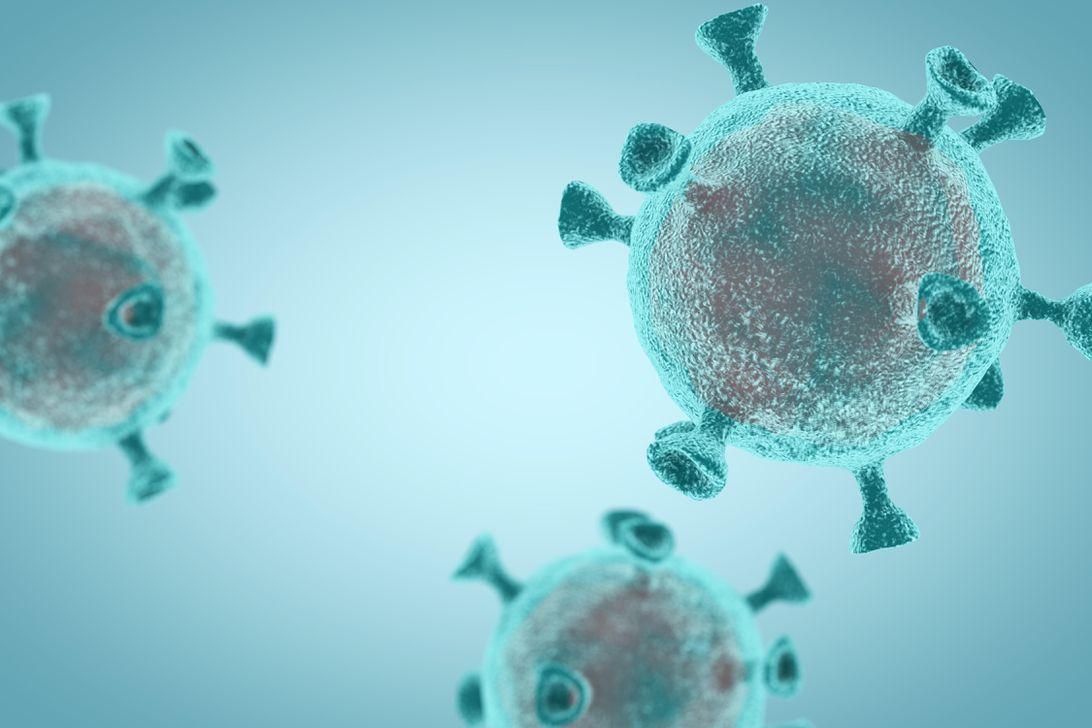 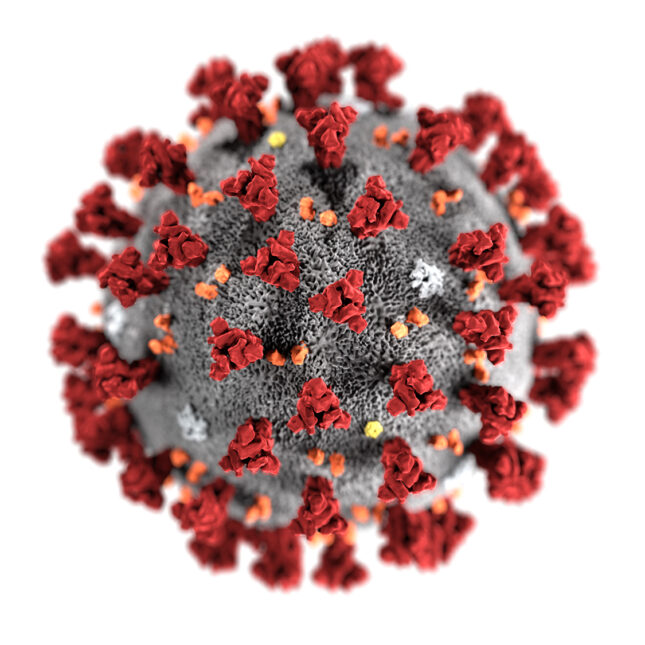 Información relevante
Información general sobre COVID-19 en Honduras: 
http://www.salud.gob.hn/site/
https://covid19honduras.org/

Formulario evaluación síntomas: http://ficha.covid19honduras.org/

Número telefónico contacto: 911

Hospitales: https://covid19honduras.org/sites/default/files/map2.jpg
[Speaker Notes: Como se ha mencionado, el virus también se transmite por entrar en contacto con superficies contaminadas por el virus. Posiblemente, hayan visto diferentes estudios que muestran diferentes cifras pero las que ven ahí son las más aceptadas en el ámbito científico:
plastico ~72 horas, acero inoxidable ~48 hours, cartón ~24 hours  
Se han encontrado restos del virus en las heces humanas. Sin embargo, hasta la fecha, no se han reportado estudios que indiquen una transferencia fecal oral del mismo
Tampoco se han encontrado pruebas que verifiquen que el virus se transmite a través del agua o del aire, aunque se está estudiando si se transmite en aerosoles (partículas más pequeñas que las gotas respiratorias expulsadas al toser)]
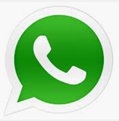 Fuentes de información confiables
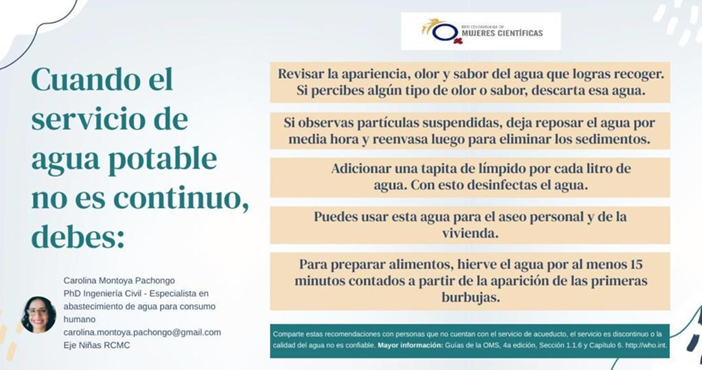 ¿Qué tanto creen que es riesgo que tienen de contagiarse de COVID-19?

0                                                                  5
Nada                                                     Mucho
¿Qué tan efectivas están siendo las medidas de prevención implementadas en Honduras?


0                                                                  5
Nada efectivas                                  Muy efectivas
Situación actual en Honduras
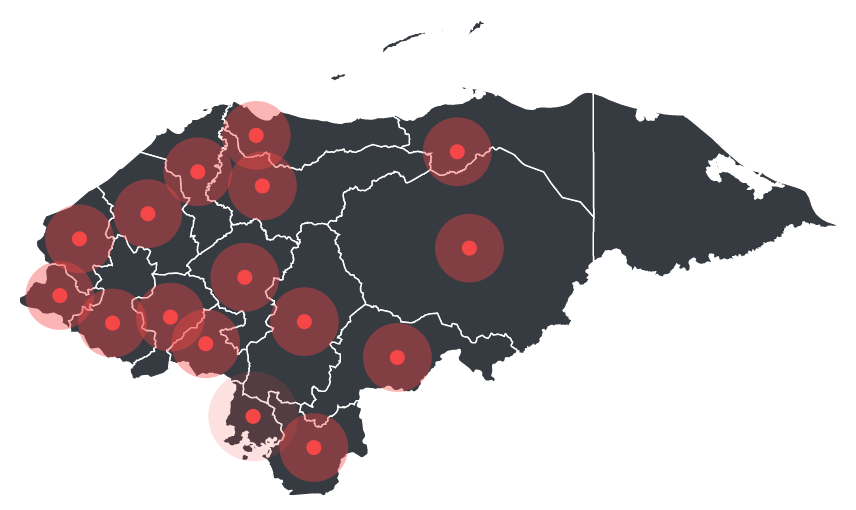 Fuente: https://covid19honduras.org/
Comparativa con dengue
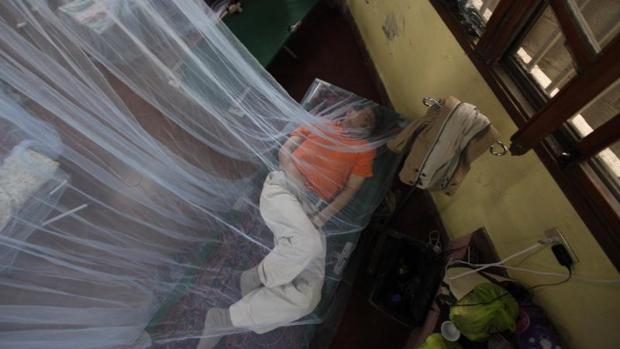 Fuente: OPS
Fuente: Reuters
Medidas de bioseguridad
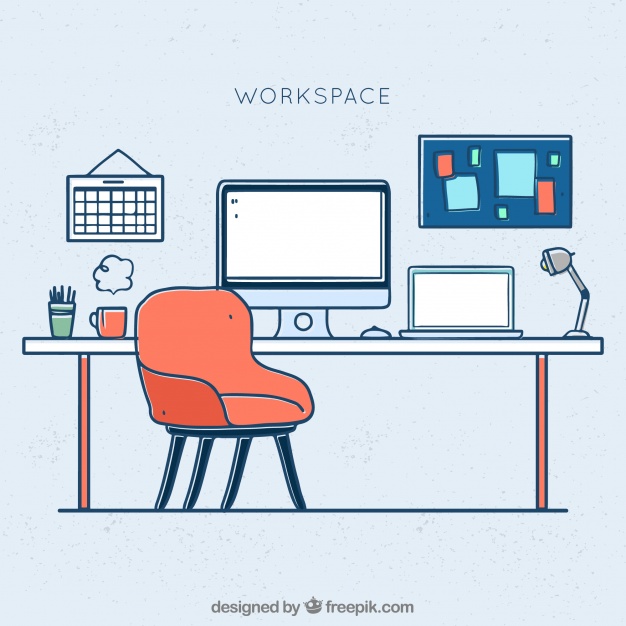 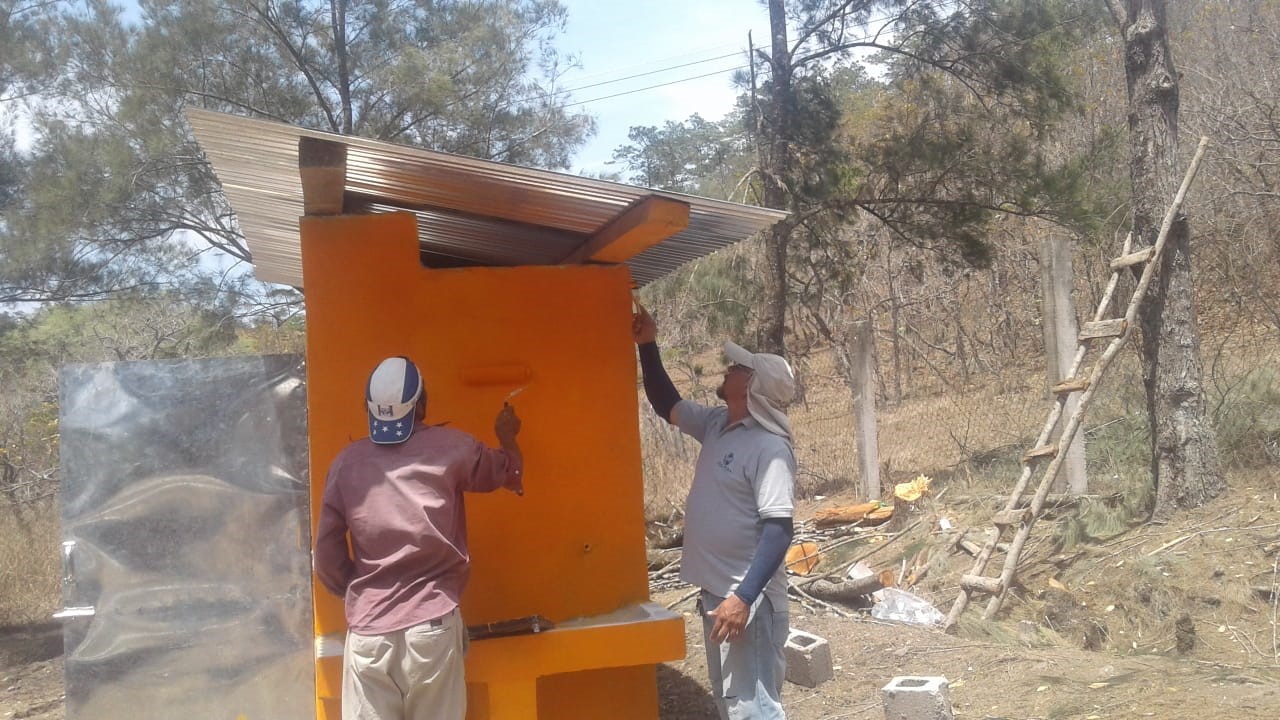 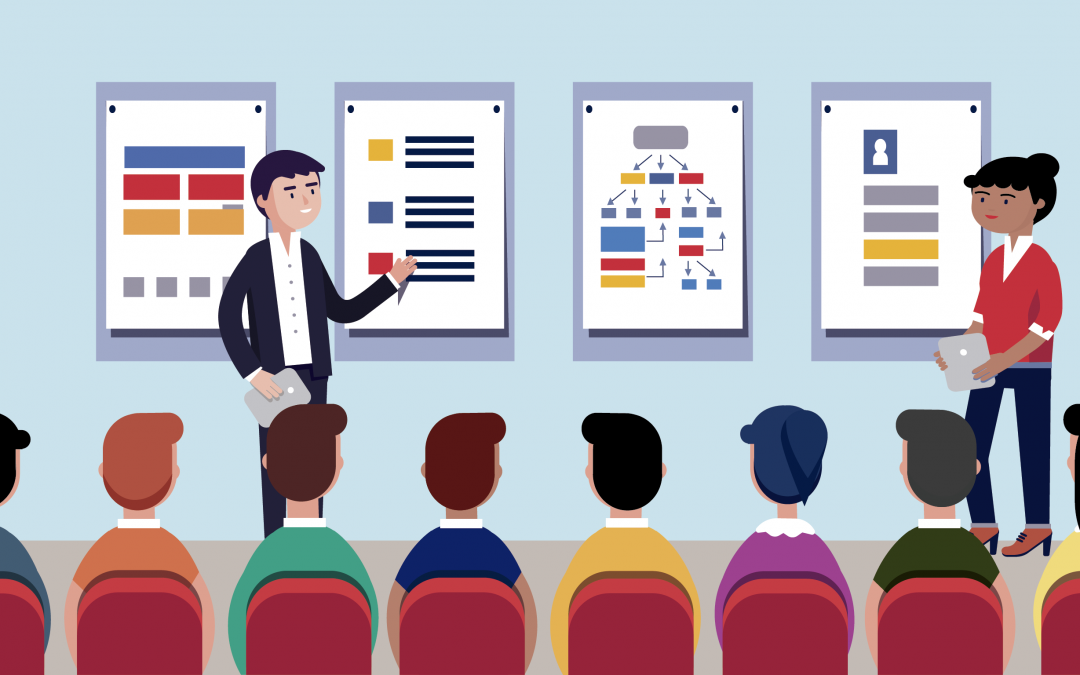 5. Hospitales,clínicas,  etc
4. Comunidades
3. Tu espacio de trabajo
2. Tu familia
1. Tú
Prevención de la transmisión de COVID-19
Protocolo general- antes de ir a trabajar
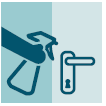 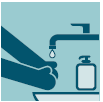 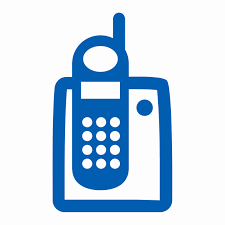 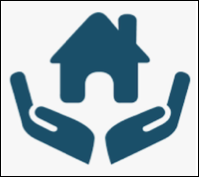 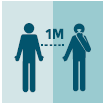 Limpiar regularmente las superficies de alto contacto
Lavar sus manos
Mantener el distanciamiento físico
Si tienes síntomas o te encuentras mal
Si tienes síntomas, contactar con médico
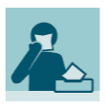 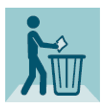 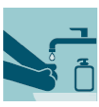 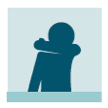 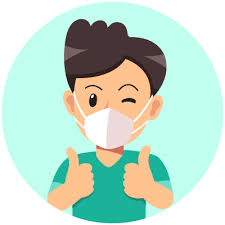 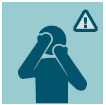 Evitar tocarse ojos, nariz y boca
Usar mascarilla
-------------------------------- Practicar higiene respiratoria -----------------------
[Speaker Notes: Pero, ¿cualés son las medidas personales clave que debo tomar?
Lavado de manos con agua y jabón de forma regular.
No tocarse la cara con las manos, especialmente ojos, nariz y boca
Distancia social: estar separados de otras personas al menos 1 metro de distancia. En el país se han impuesto medidas de confinamiento para asegurar esta medida.
Evitar tocar superficies que puedan estar contaminadas y limpiarlas de manera frecuente con una disolución de cloro.
Buena higiene respiratoria: toser o estornudar en el brazo o un pañuelo limpio, después desechar el mismo en un lugar seguro y lavarnos las manos con jabón tras estornudar/toser.
Si nos sentimos mal o con cualquier muestra de síntoma, quedarnos en casa y pedir ayuda al médico, de ser posible por vía telefónica.]
Qué hacer y qué no con el uso de tapabocas
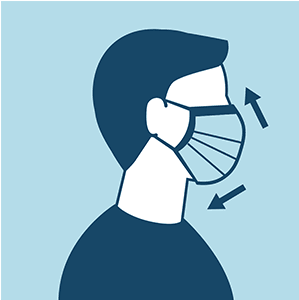 QUÉ HACER:
Asegúrese de que encaja bien y no quedan huecos en los lados
Lávese las manos antes de ponérselo y quitárselo
Llévela por un periodo de tiempo corto (cambio frecuente)
Lleve una bolsa con tapabocas limpios y otra bolsa donde desechar los tapabocas usados hasta que los pueda desechar de forma segura o lavar en la casa 
QUÉ NO HACER:
No re-utilice los tapabocas o los comparta con nadie
No use tapabocas que están sucios o húmedos
No se toque la cara mientras usa el tapabocas
No mueva o ajuste el tapabocas una vez lo tenga colocado en su cara
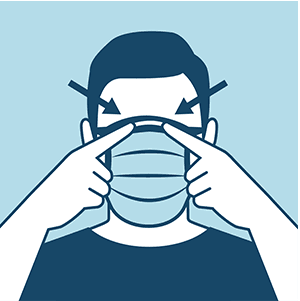 https://thespinoff.co.nz/wp-content/uploads/2020/04/Covid-19-Masks-working-04.gif
Images: CDC
[Speaker Notes: Dos and don’ts from Dr. Deena Hinshaw’s Twitter]
Protocolo general – llegada a la oficina
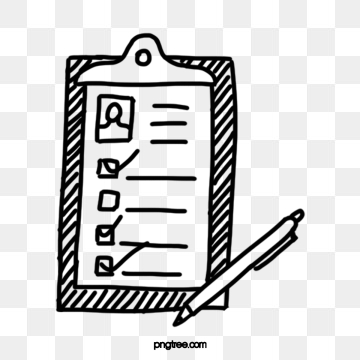 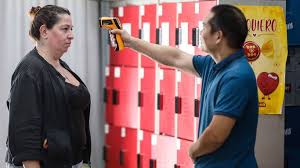 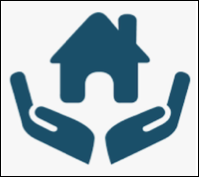 Medir la temperatura de todos los trabajadores < 37,3  °C
Complementar formulario salud a diario
Casos sospechosos, necesidad de aislamiento
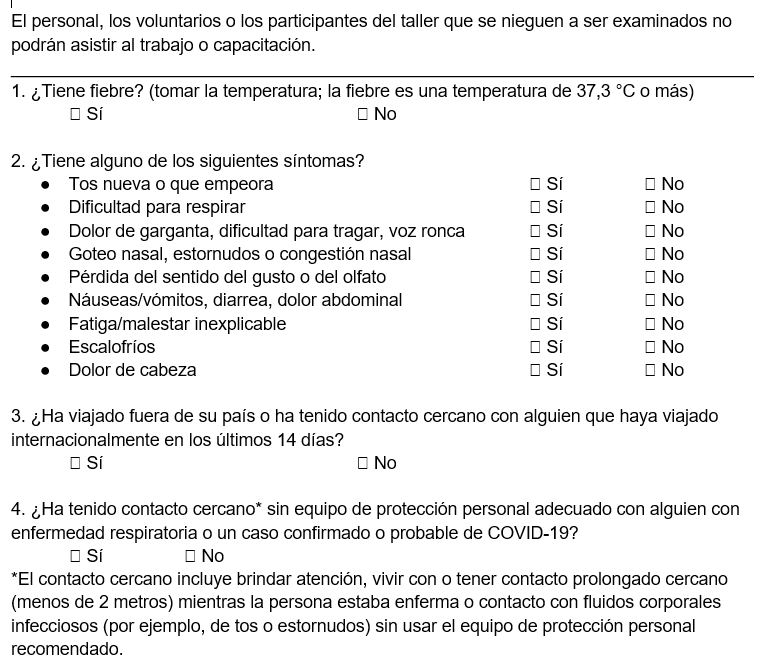 Preguntas formulario
[Speaker Notes: Acá pueden ver el periodo de incubación de la enfermedad que se situa entre 1 y 14 días, siendo 5 la media de días de incubación. 
Es crítico para entender las medidas de confinamiento y modelar la posible progresión de la pandemia]
Protocolo general- en la oficina
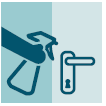 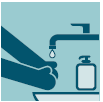 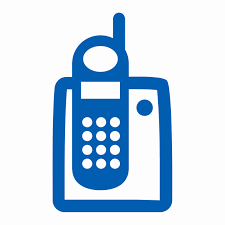 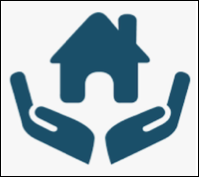 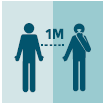 Limpiar regularmente las superficies de alto contacto
Lavar sus manos
Mantener el distanciamiento físico
Si tienes síntomas o te encuentras mal
Si tienes síntomas, contactar con médico
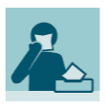 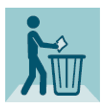 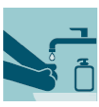 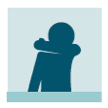 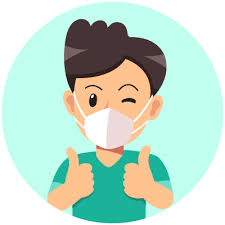 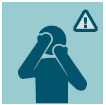 Evitar tocarse ojos, nariz y boca
Usar mascarilla
-------------------------------- Practicar higiene respiratoria -----------------------
[Speaker Notes: Pero, ¿cualés son las medidas personales clave que debo tomar?
Lavado de manos con agua y jabón de forma regular.
No tocarse la cara con las manos, especialmente ojos, nariz y boca
Distancia social: estar separados de otras personas al menos 1 metro de distancia. En el país se han impuesto medidas de confinamiento para asegurar esta medida.
Evitar tocar superficies que puedan estar contaminadas y limpiarlas de manera frecuente con una disolución de cloro.
Buena higiene respiratoria: toser o estornudar en el brazo o un pañuelo limpio, después desechar el mismo en un lugar seguro y lavarnos las manos con jabón tras estornudar/toser.
Si nos sentimos mal o con cualquier muestra de síntoma, quedarnos en casa y pedir ayuda al médico, de ser posible por vía telefónica.]
Protocolo general- en la oficina, adecuar espacio
Aumentar distancia de seguridad entre trabajadores, de mínimo 2 metros
Permitir que las personas puedan teletrabajar cuando sea posible
Organizar turnos de trabajo para disminuir la concentración de personas en la oficina
Coordinar visitas de campo con trabajo en oficina para minimizar el número de personas en la misma.
Reforzar las medidas de higiene y limpieza en la oficina
Mantener una buena ventilación del espacio
Evitar puestos rotativos sin previa desinfección de superficies
Evitar salidas innecesarias al exterior
Evitar visitas de personas externas- seguir protocolo de evaluación de salud
[Speaker Notes: Acá pueden ver el periodo de incubación de la enfermedad que se situa entre 1 y 14 días, siendo 5 la media de días de incubación. 
Es crítico para entender las medidas de confinamiento y modelar la posible progresión de la pandemia]
Protocolo general- transporte en vehículo
No llene el vehículo. Separe a las personas tanto como sea posible. En las motos, sólo una persona.
Determine la cantidad máxima de personas permitidas por auto según el tipo y el tamaño del vehículo. 
Una buena regla general es que debe haber la mitad del número de pasajeros que la capacidad de asientos designada.
Se permite 1 pasajero en el asiento del pasajero delantero si es necesario. 
El conductor y todos los pasajeros deben usar una mascarilla de tela mientras estén en el auto.
Mantenga bajas las ventanillas del auto.
No recoja pasajeros desconocidos.
El conductor debe limpiar las superficies de alto contacto con desinfectante al principio y al final de cada día, por ejemplo, manijas de las ventanillas y puertas (adentro y afuera), volante, cinturones de seguridad, manijas y asientos.
Debe haber suministros adicionales en el auto en todo momento.  El conductor es responsable de garantizar que los suministros se repongan todos los días: Mascarillas adicionales, desinfectante de manos (si está disponible) o solución de cloro al 0,05%, bolsas de basura/residuos, botella pulverizadora manual con desinfectante o solución de cloro al 0,1%, guantes de goma, toallas de papel
[Speaker Notes: Acá pueden ver el periodo de incubación de la enfermedad que se situa entre 1 y 14 días, siendo 5 la media de días de incubación. 
Es crítico para entender las medidas de confinamiento y modelar la posible progresión de la pandemia]
Protocolo general- visitas a la comunidad
Evitar visitas a comunidades, mayor vulnerabilidad
Comunicarse con las autoridades previamente para definir protocolo de seguridad
Evitar aglomeraciones
Asegurar la distancia de seguridad de 2 metros 
Asegurar que todos los equipos y materiales trasladados a la comunidad han sido desinfectado previamente con una solución de cloro al 0,1%
Seguir los mismos protocolos de vigilancia y control que en la oficina: medición de temperatura, formulario de evaluación de estado de salud
Uso de tapabocas
Asegurar hay espacios para el lavado de manos con jabón o uso de solución alcohólica.
Eliminación segura de equipos de protección individual
[Speaker Notes: Acá pueden ver el periodo de incubación de la enfermedad que se situa entre 1 y 14 días, siendo 5 la media de días de incubación. 
Es crítico para entender las medidas de confinamiento y modelar la posible progresión de la pandemia]
Protocolo – consideraciones generales capacitaciones
Limite el tamaño de la reunión a no más de 15 personas o al máximo establecido por las autoridades locales. 
Haga la capacitación tan breve como sea posible.
Si es posible, la capacitación debe llevarse a cabo afuera, con todos los participantes manteniendo una distancia de 2 m entre sí.
Si la capacitación debe llevarse a cabo adentro: 
Gestione la entrada y salida de los participantes de manera ordenada, manteniendo una distancia de 2 m en todo momento.
Los asientos deben organizarse para que queden al menos 2 m entre los participantes en todas las direcciones.
Mantenga las ventanas y puertas abiertas para garantizar una buena ventilación.
[Speaker Notes: Acá pueden ver el periodo de incubación de la enfermedad que se situa entre 1 y 14 días, siendo 5 la media de días de incubación. 
Es crítico para entender las medidas de confinamiento y modelar la posible progresión de la pandemia]
Protocolo – consideraciones generales capacitaciones
Desinfecte las superficies de alto contacto:
Limpie las superficies, por ejemplo, mesas, sillas o bancos con una solución de cloro al 0,1% u otro desinfectante. 
Use guantes de goma cuando limpie las sillas. 
Lávese las manos al terminar. 
Establezca estaciones de lavado de manos para los participantes con agua y jabón o solución de cloro al 0,05%. 
Espacie las estaciones para evitar hacinamiento. 
Se requiere que todo el personal y los participantes se laven las manos al entrar y salir del área o sala de capacitación. 
Tenga bolsas de basura disponibles a mano.
No proporcione comida ni bebida en la capacitación.
[Speaker Notes: Acá pueden ver el periodo de incubación de la enfermedad que se situa entre 1 y 14 días, siendo 5 la media de días de incubación. 
Es crítico para entender las medidas de confinamiento y modelar la posible progresión de la pandemia]
Protocolo –Capacitaciones: llegada de participantes
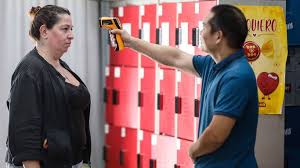 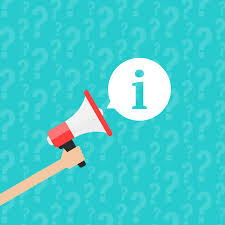 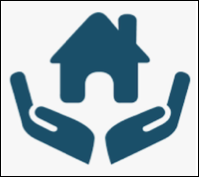 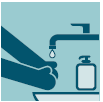 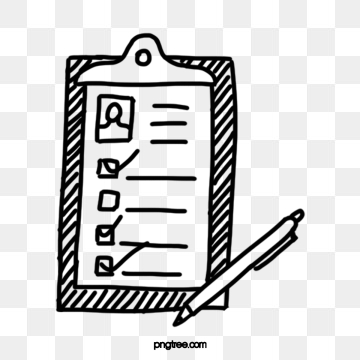 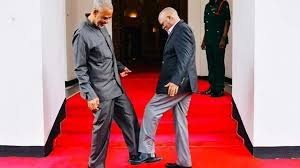 [Speaker Notes: Acá pueden ver el periodo de incubación de la enfermedad que se situa entre 1 y 14 días, siendo 5 la media de días de incubación. 
Es crítico para entender las medidas de confinamiento y modelar la posible progresión de la pandemia]
Protocolo –Durante las capacitaciones
Establezca reglas básicas con los participantes al comienzo de la reunión: mantenerse a 2 m de distancia, todos se lavarán las manos, no compartirán objetos como bolígrafos o papel, etc. 
No organice juegos o actividades que requieran proximidad. 
Use su propio bolígrafo, no lo comparta con nadie. 
No entregue folletos; O solo proporcione folletos al final de la capacitación, directamente de la impresora. 
Una sola persona del personal debe manipular las hojas de asistencia y otros documentos de capacitación, no deben pasarse. 
Desinfecte cualquier material de capacitación que traiga consigo. 
No deje basura en la comunidad. Llévela consigo y deséchela de manera segura en la oficina.
Evite compartir materiales- ej. Marcadores, masking tape, etc
[Speaker Notes: Acá pueden ver el periodo de incubación de la enfermedad que se situa entre 1 y 14 días, siendo 5 la media de días de incubación. 
Es crítico para entender las medidas de confinamiento y modelar la posible progresión de la pandemia]
Protocolo –Tras la capacitación
No deje basura en la comunidad. Llévela consigo y deséchela de manera segura en la oficina. 
Si usó guantes u otros equipos de protección personal, quíteselos antes de volver al auto
Para quitarse los guantes: 
Lávese/desinféctese las manos enguantadas.
Quítese los guantes y póngalos directamente en una bolsa de basura.
Si los guantes son reutilizables, guárdelos en una bolsa de plástico para lavarlos.
Lávese/desinféctese las manos desprotegidas.
Si se está utilizando EPP reutilizable, debe estar marcado con el nombre del propietario y guardado en una bolsa marcada con su nombre.
El conductor debe limpiar las superficies de alto contacto con desinfectante al principio y al final de cada día, por ejemplo, manijas de ventanillas y puertas (adentro y afuera), volante, cinturones de seguridad, manijas y asientos.
[Speaker Notes: Acá pueden ver el periodo de incubación de la enfermedad que se situa entre 1 y 14 días, siendo 5 la media de días de incubación. 
Es crítico para entender las medidas de confinamiento y modelar la posible progresión de la pandemia]
Protocolo –Eliminación residuos y equipos de protección personal
Una vez de vuelta en la oficina o base, las bolsas de basura con EPP desechables se deben atar y eliminar de manera segura. El EPP se puede lavar y secar al sol.
Quitarse la mascarilla 
Lávese las manos.
Quítese la mascarilla, sin tocarse la cara. 
Deseche la mascarilla directamente en una bolsa de basura.
Lávese o desinféctese las manos. 
Si le preocupa haber estado en contacto cercano con una persona infectada o con superficies u objetos contaminados, cámbiese de ropa tan pronto como llegue a casa:
Quítese la ropa de inmediato.
Coloque la ropa en una bolsa de plástico o tina de lavado.
Lávese las manos con agua y jabón.
Lave la ropa usted mismo, si es posible.
[Speaker Notes: Acá pueden ver el periodo de incubación de la enfermedad que se situa entre 1 y 14 días, siendo 5 la media de días de incubación. 
Es crítico para entender las medidas de confinamiento y modelar la posible progresión de la pandemia]
Desinfección de superficies- diluciones de cloro
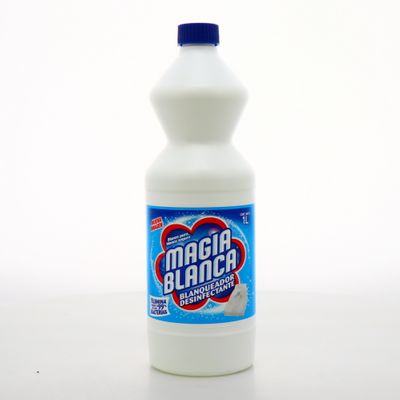 Cloro, blanqueador comercial
Concentración común 5%



Desinfección de superficies:

Solución al 0,1%



Desinfección de manos y ropa

Solución al 0,05% 

Irritante para la piel- preferible jabón
Desinfección de superficies- diluciones de cloro
Consideraciones previas:

Usar materiales de vidrio o plástico para las diluciones
Precisión en las mediciones
Descartar mezclas diariamente- cloro es muy volátil
El hipoclorito de sodio es corrosivo y muy reactivo.  Puede quemar la piel, puede causar daños permanentes en los ojos y los vapores pueden irritar los pulmones.
Etiquetar correctamente los envases.
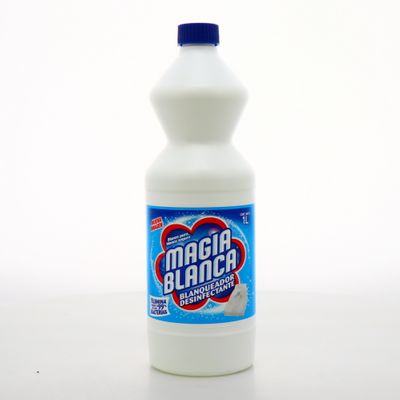 Desinfección de superficies- diluciones de cloro
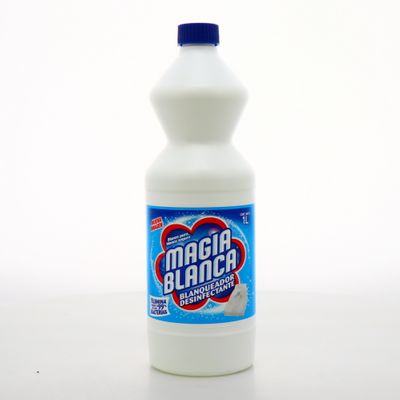 Medidas importantes de seguridad:

Usar protección para los ojos, guantes de goma y ropa y zapatos que cubran la piel en caso de derrame.
Nunca mezclar lejía u otras soluciones de cloro con otras sustancias químicas o productos de limpieza.
Al mezclar, agregar la lejía/cloro al agua, no al revés.
Mezclar en un área bien ventilada.
No beber, comer ni fumar mientras se manipula o mezcla
Almacenar los productos de cloro en un lugar seguro, fresco y seco, y protegidos de la luz solar directa y el calor. También fuera del alcance de niños.
Desinfección de superficies- diluciones de cloro
Para la fabricación de 1 litro de dilución de cloro
Discusión y próximos pasos

¿Son estas medidas adecuadas al contexto de trabajo de PWW?




¿Cómo podemos asegurar que todos volvemos a trabajar con el menor riesgo posible para nosotros, nuestras familias y las comunidades?
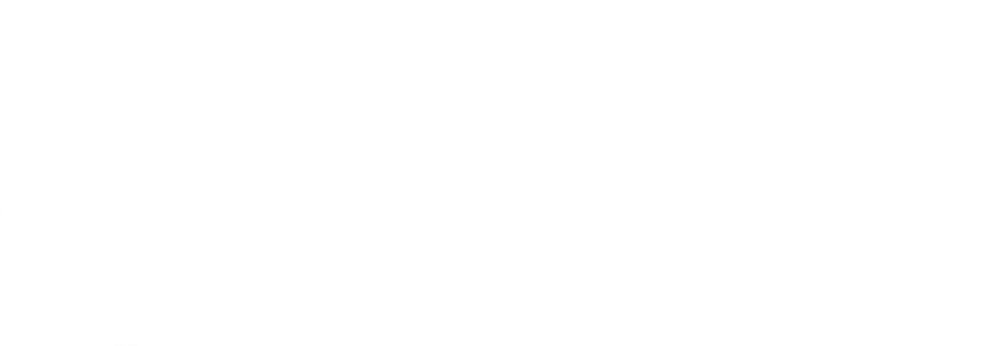 Trabajando juntos por su seguridad